Математический журнал
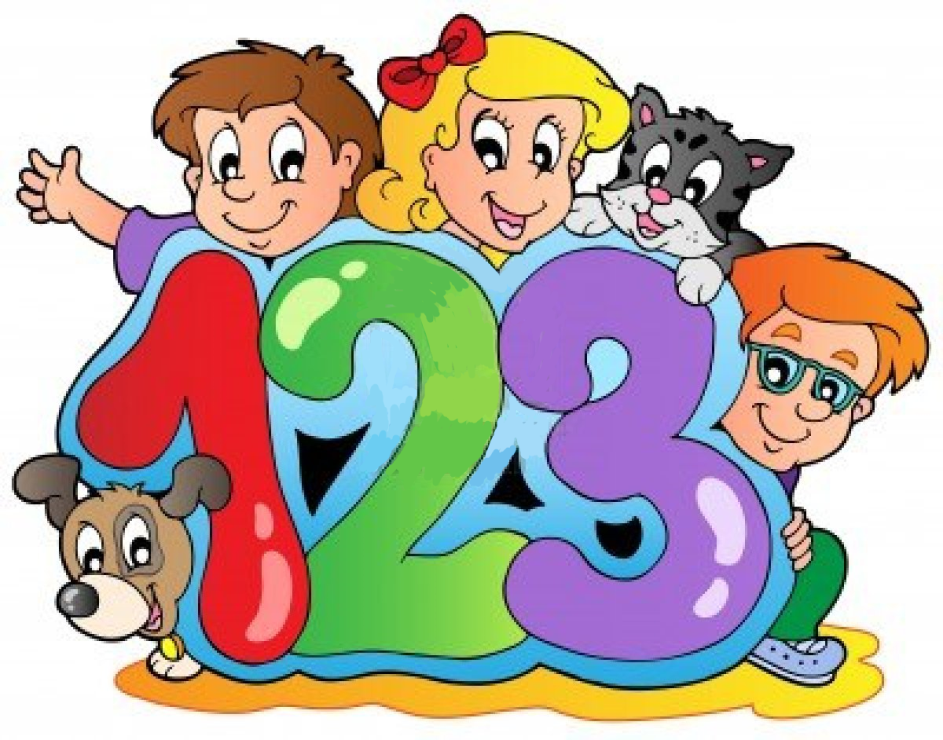 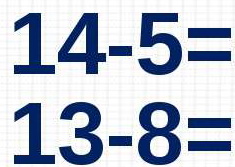 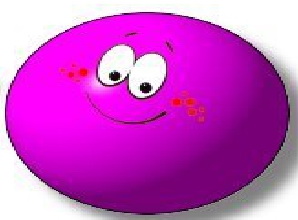 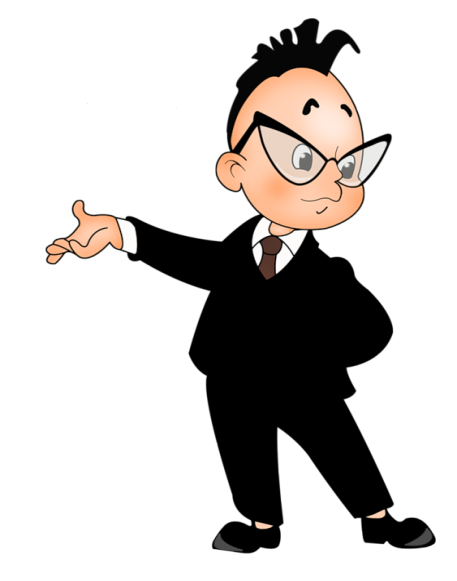 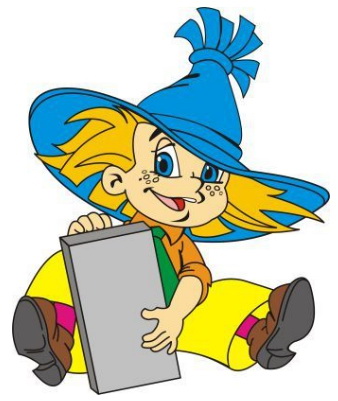 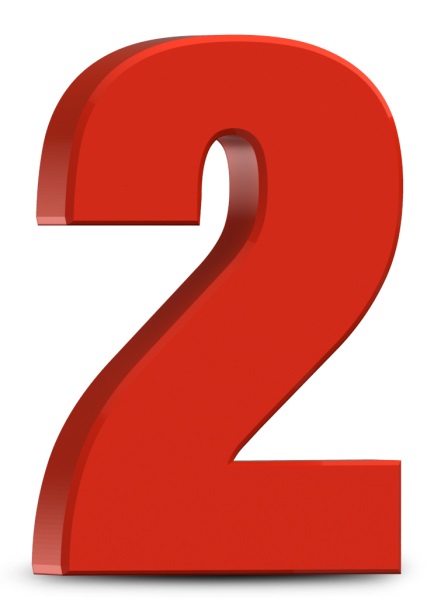 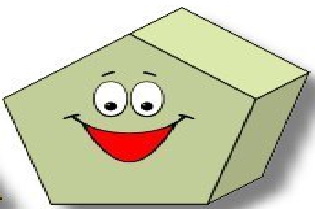 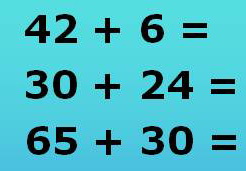 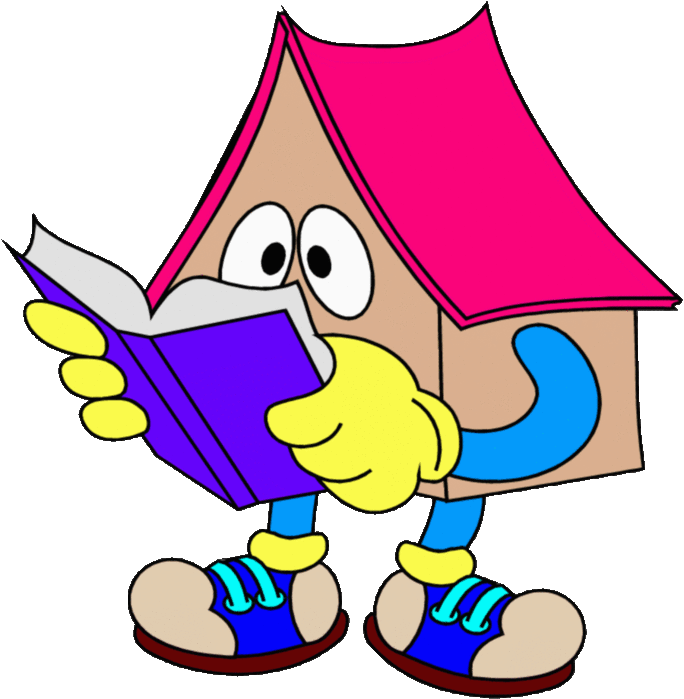 ,,Г”
СШ № 15 г. Могилева
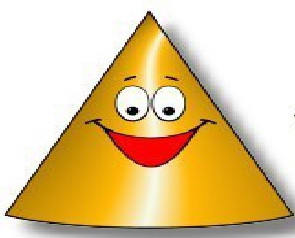 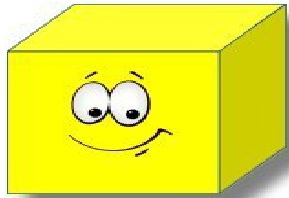 Февраль 2018 г.
Домашняя
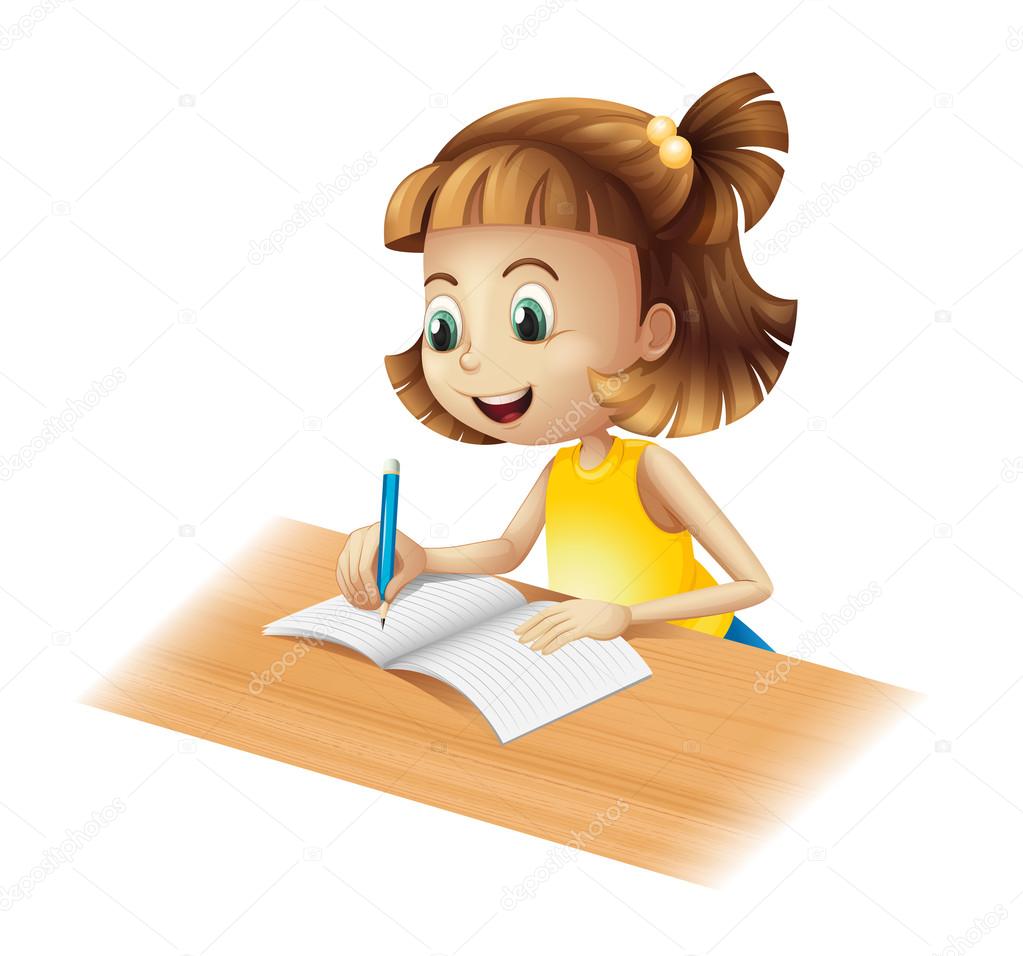 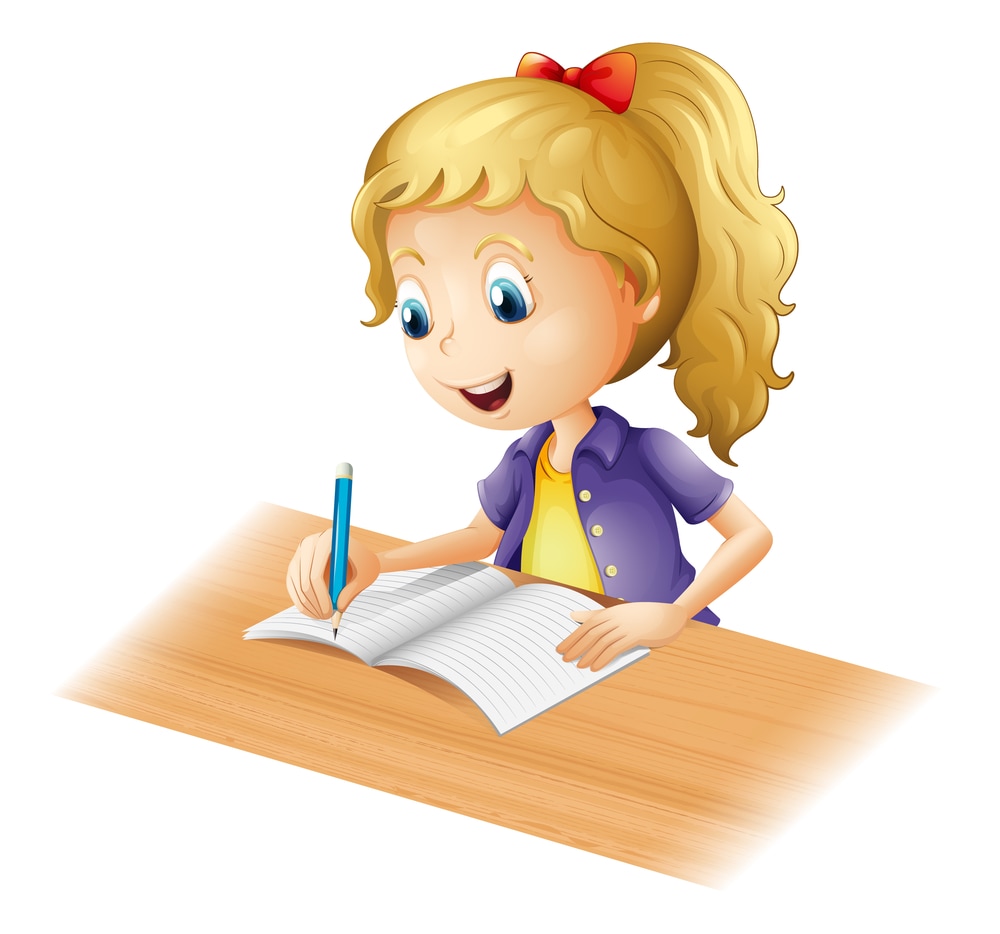 Геометрическая
32
52
42
62
40
10
30
20
Вычислительная
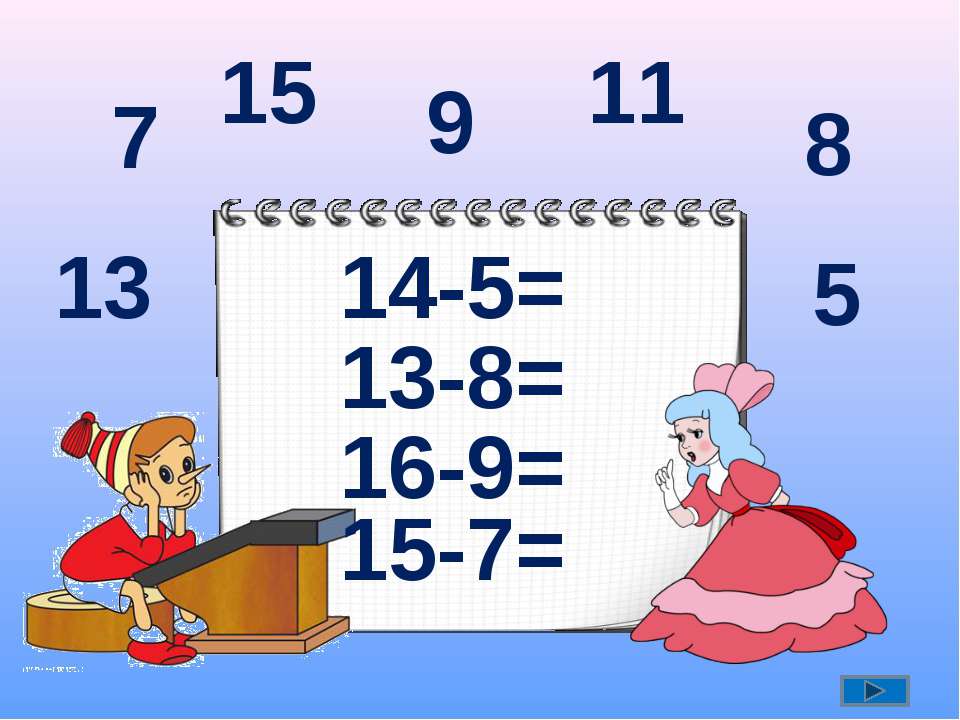 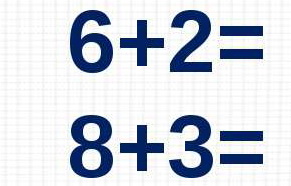 Задачкина
?
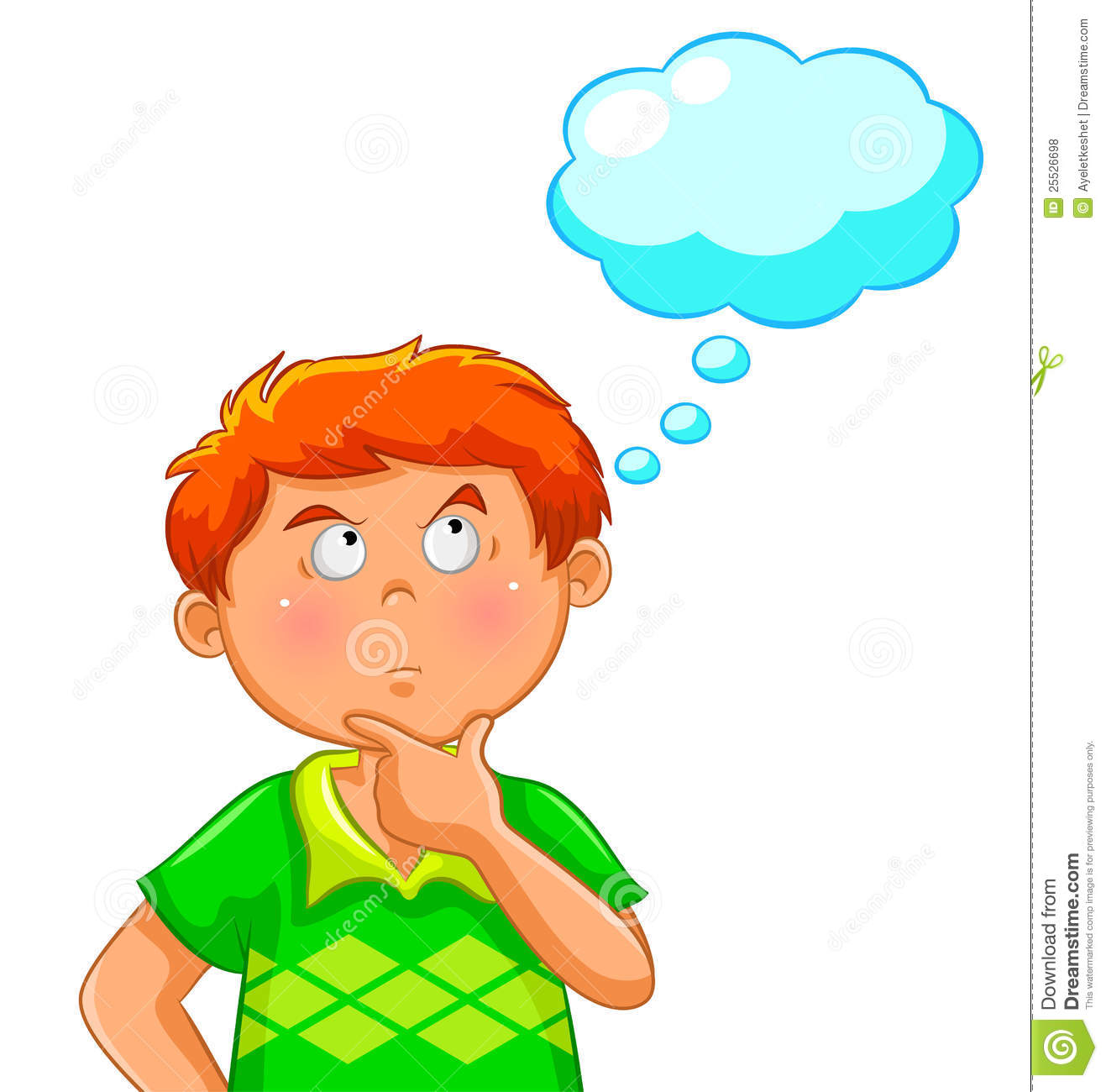 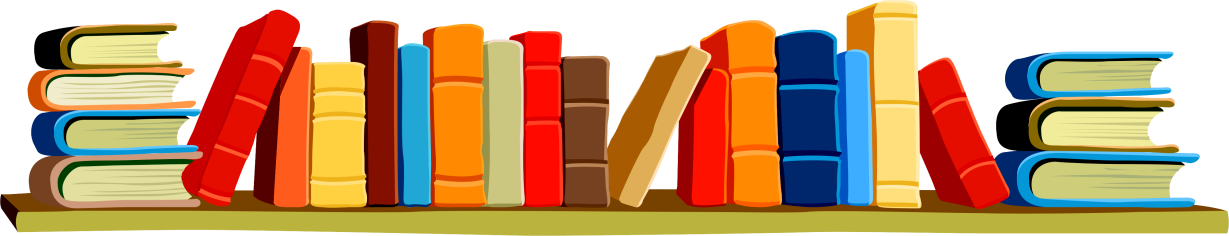 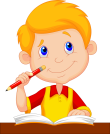 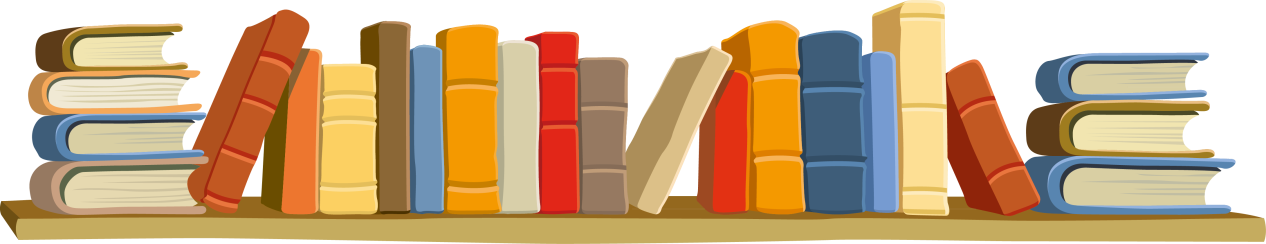 I п.- 32 кн.
.
II п.-40 кн.
Выдали- 20 кн.
Осталось - ? кн.
?
?
20
32
40
Задача1)32+40=72(кн.) - было2)72-20=50(кн.) - осталосьОтвет: 52 книги.
Думай, рассуждай, решай
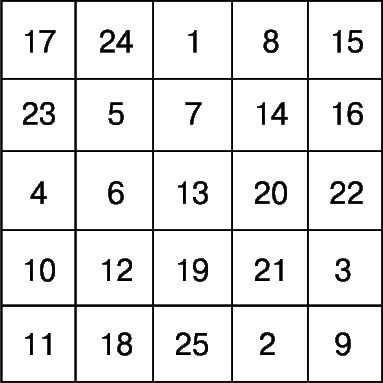 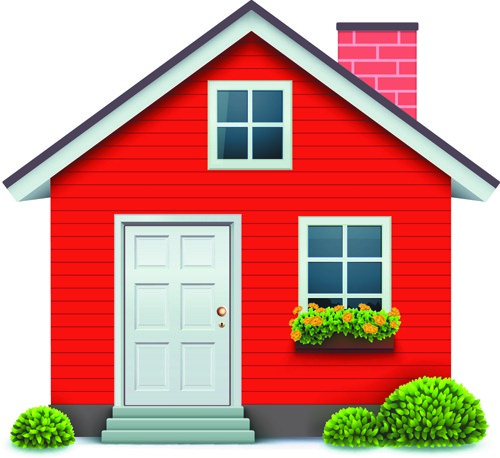 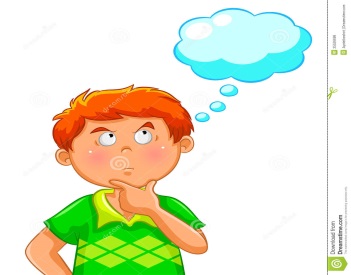 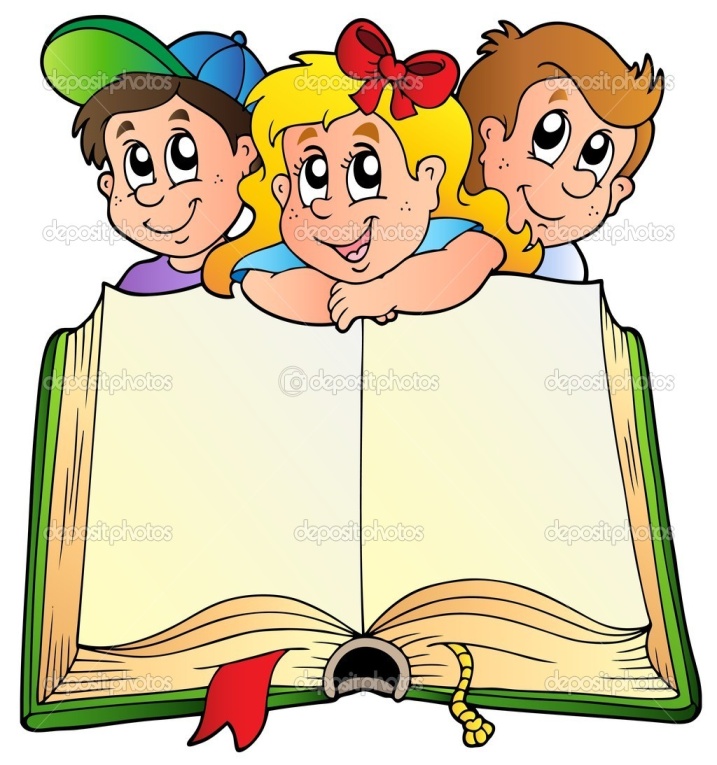 Итоговая
Над какой темой 
работали на уроке?